Combined Heat and Power
Bob Gemmer, Technology Manager
Advanced Manufacturing Office
AMO Peer Review
June 2020  |  Washington, DC
manufacturing.energy.gov
Combined Heat and Power (CHP) Background
Definition
CHP is the concurrent production of electricity or mechanical power and useful thermal energy (for heating, cooling, and/or process uses) from a single energy input
Market space
CHP has largely saturated large industrial plants (> 20 MW electricity)
Provide demand reduction to the grid primarily in recent years
Engineering and operating staff have the needed technical expertise to support cost-effective installation and operation of CHP systems
Considering adding capacity and providing ancillary services to the grid when needed
Small/midsized industrial enterprises (SMEs) represent an important area of “white space” due to their large electric load (1-20 MW) and familiarity with self-generation
Electric suppliers in select markets are looking at SME generation for capacity and ancillary services due to increases in variable generation
SMEs are limited currently by technology barriers with available technologies in addition to regulatory and business barriers
Additional technologies are needed to integrate these generation resources to the grid
The Opportunity: Flexible industrial CHP systems
Traditional CHP systems are sized to match the host facility’s own electricity load, but don’t typically meet the thermal needs of the host
An “oversized” CHP system could generate additional revenue for the host site by providing additional electricity and other services to the grid
CHP Challenges and Barriers
Cost and complexity of installation and operation: capital investments can often be cost prohibitive, particularly in a rapidly changing policy and economic environment. 
Reliability, availability, maintainability, and durability: need for improved performance characteristics verification for CHP systems.
System packaging: need for pre-packaged CHP solutions that harmonize multiple components and can be easily selected and installed.
Scalability: need for higher-efficiency CHP systems in the 1-5 MW size range.
Fuel flexibility: lack of versatility to use a variety of input fuels, including renewable fuels. 
High power-to-heat ratios: lack of high P/H ratios to enable broader adoption in end-use sectors.
Materials challenges: lack of economical materials that can operate at higher temperatures and resist corrosion.
Combined-cycle integration: need for balance of power distribution between cycles and optimization of internal mass and heat flows.
Hybrid CHP-renewable energy: need for commercially proven and available hybrid CHP-renewable energy systems.
Regulatory barriers: inconsistent interconnection requirements and standards; need to quantify CHP’s full energy and non-energy value in utility procurement and resource planning and incentives, and accurately apportion rates based on cost of service; unfavorable standby rates.
CHP Objectives and Targets (AMO MYPP)
OBJECTIVE

Advance technologies and develop strategies that accelerate the adoption of combined heat and power through streamlined installation processes; operating improvements; increased flexibility of fuel use; and reduced cost, emissions, and perceived customer risk.
TARGETS

Achieve a ten-fold cumulative increase in direct CHP technical support activities to potential commercial, institutional, and industrial end-users.
Advance the development of cost-effective CHP systems that are responsive to site demands as well as grid requirements.
Develop cost effective, high power-to-heat (P/H) ratio CHP systems with >65% electric generation efficiency, >75% system efficiency (HHV), and P/H greater than or equal to one (>= 1).
Support a 20% reduction in installed cost of commercially available, packaged (<10 MW) CHP systems (while maintaining >75% system efficiency at HHV).
Key Concept: Flexible CHP Systems (the Basics)
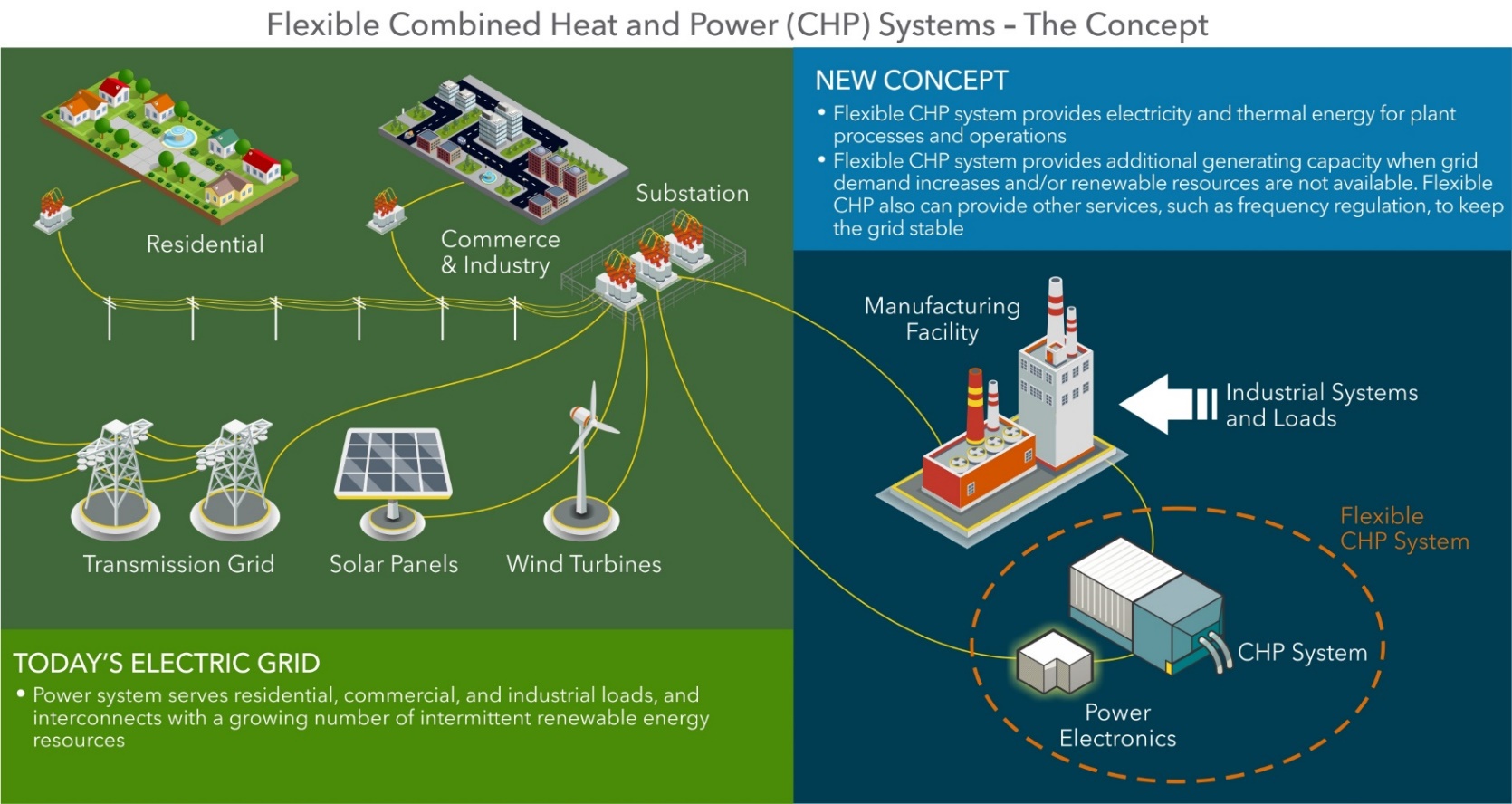 Concept can improve grid reliability and resiliency, along with providing economic benefits to manufacturing facilities
Technology advancements are needed to bring the concept to fruition
CHP Current R&D Portfolio
Flexible CHP Systems to Support Grid Modernization, 2018 selections.  (Target #2 - cost)
7 awards from 2 topics ($9.2 million in AMO funding, 20% cost share)
4 awards in Power Electronics and Control Systems (strong connection with Power Electronics technical topic area)
3 awards in Electricity Generation Components
2018 Lab Call 
4 awards from 2 topics ($7.9 million in AMO funding)
2 awards in Highly Efficient Turbines (Target #2 - cost)
1 awards in District Energy and Microgrids, Congressionally directed (Target #1 - TA)
AMO FY19 Multi-Topic FOA (awards announced February 2020)
8 awards from 2 sub-topics ($17.6 million in AMO funding, 20% cost share)
3 awards in High Power to Heat Ratio, High Efficiency CHP (Target #3 – high P/H)
5 awards in Verification and Validation of CHP and District Energy.  Congressionally directed.  (Target #1 - TA)
AMO FY20 Multi-Topic FOA (released on May 20, 2020): CHP Demonstration in a District Energy System Integrated with a Renewably-Fueled Municipal Generating Station.  Congressionally directed.  (Target #2 - cost)
CHP Current Deployment Portfolio
Address Targets #1 and Targets #4

Technical Assistance Partnerships (TAPs) (Congressionally directed activity)
10 regional centers across the country
Competitively selected every 5 years
Lawrence Berkeley Laboratory Support
CHP eCatalog
Packaged CHP Accelerator
CHP Market Resources Support
CHP Deployment Activities
TAPs
End User Engagement:  Partner with strategic End Users to advance technical solutions using CHP as a cost effective and resilient way to ensure American competitiveness, utilize local fuels, and enhance energy security.  CHP TAPs offer fact-based, non-biased engineering support to manufacturing, commercial, institutional and federal facilities and campuses. 
Stakeholder Engagement:  Engage with strategic Stakeholders, including regulators, utilities, and policy makers, to identify and reduce the barriers to using CHP to advance regional efficiency, promote energy independence, and enhance the nation’s resilient grid. CHP TAPs provide fact-based, non-biased education to advance sound CHP programs and policies.
Technical Services:  As leading experts in CHP (as well as microgrids, waste heat to power, and district energy) the CHP TAPs work with sites to screen for CHP opportunities as well as provide advanced services to maximize the economic impact and reduce the risk of CHP from initial CHP screening to installation. 
Packaged CHP
eCatalog:  Reduce risks for end-users and vendors through a national web-based catalog (eCatalog) of DOE-recognized packaged systems and suppliers, and a partnership with state/utility partners with CHP market engagement programs
Accelerator:  Work with utilities, states and federal agencies committed to promoting packaged CHP to characterize packaged CHP system performance in small/medium industrial, commercial, institutional and government markets.
Market Resources
Help assure messaging consistent with AMO CHP strategy
Publications, tools, analyses and technical materials to support CHP TAP mission; educate state and local policy makers, regulators, end users, trade associations, and CHP stakeholders; and inform AMO CHP program planning
CHP Collaborations and Outreach
Upcoming Outreach
Packaged CHP eCatalog and Accelerator Program Session at DOE Better Buildings/Better Plants Virtual Summit (June 10, 2020)
CHP TAP Booth at FEMP Energy Exchange (August 11-13, 2020 in Atlanta, GA)
Workshop on the Role of CHP in Industry and the Grid
Potential partnership with CHP Alliance and Council of Industrial Boiler Owners
CHP TAP Directors Meetings (recurring; next one Fall 2020)
Major Past Outreach Events
Dispatchable Distributed Generation: Manufacturing’s Role in Support of Grid Modernization workshop (February 2016 in Austin, TX)
Flexible CHP Portfolio meeting (October 2019 in Charleston, SC)

Regular collaboration with partners and stakeholders (regional energy organizations, state energy offices, utilities, nonprofits, trade organizations, manufacturers, suppliers, end users)
Accomplishments: Impact of Flexible CHP Concept on the Grid (Modeling of the California Market)
Analysis Results
Objective: Estimate value of added flexible CHP at California industrial and institutional sites due to increased revenue from grid services and lower CHP costs. 
Three scenarios modeled: Added flexible CHP systems on the CA grid in 2024:
Baseline: 33% renewables on grid, 3,400 MW existing CHP for site loads
Traditional CHP: Serves site loads + 10% capacity for grid services <500 hr/yr
Advanced CHP: Serves site loads + large flexible capacity for grid services
Combined Scenario: Selects most profitable option (between traditional and advanced) at each site
Key findings: 
Reduced grid operating costs:
All scenarios reduce grid operating costs by $1 Billion or more.  
Increased generation capacity: Alleviates need for new centralized power plants. 
Lowers site energy costs and provides additional revenue stream: 
Sites receive average additional revenue of $40,000 - $780,000 / MW surplus capacity.
Reduction in grid stress: 
Eliminates hours when reserves may not be met or transmission ratings exceeded.
CHP TAP Regions
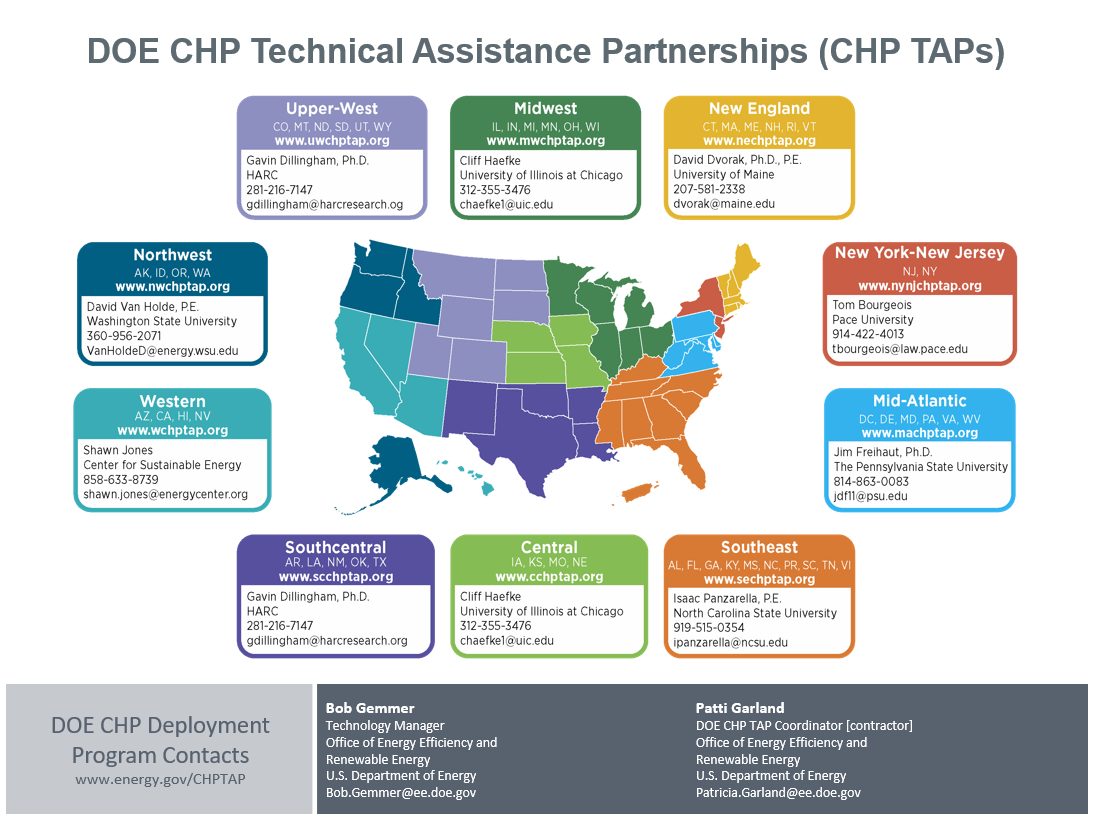 CHP TAP Accomplishments: FY19 and FY20 [through March 2020]
Completed over 502 TA activities with an estimated capacity of ~800 MW
Identified 75 end-user partners and completed 247 engagements
Identified 120 stakeholder partners and completed 165 engagements
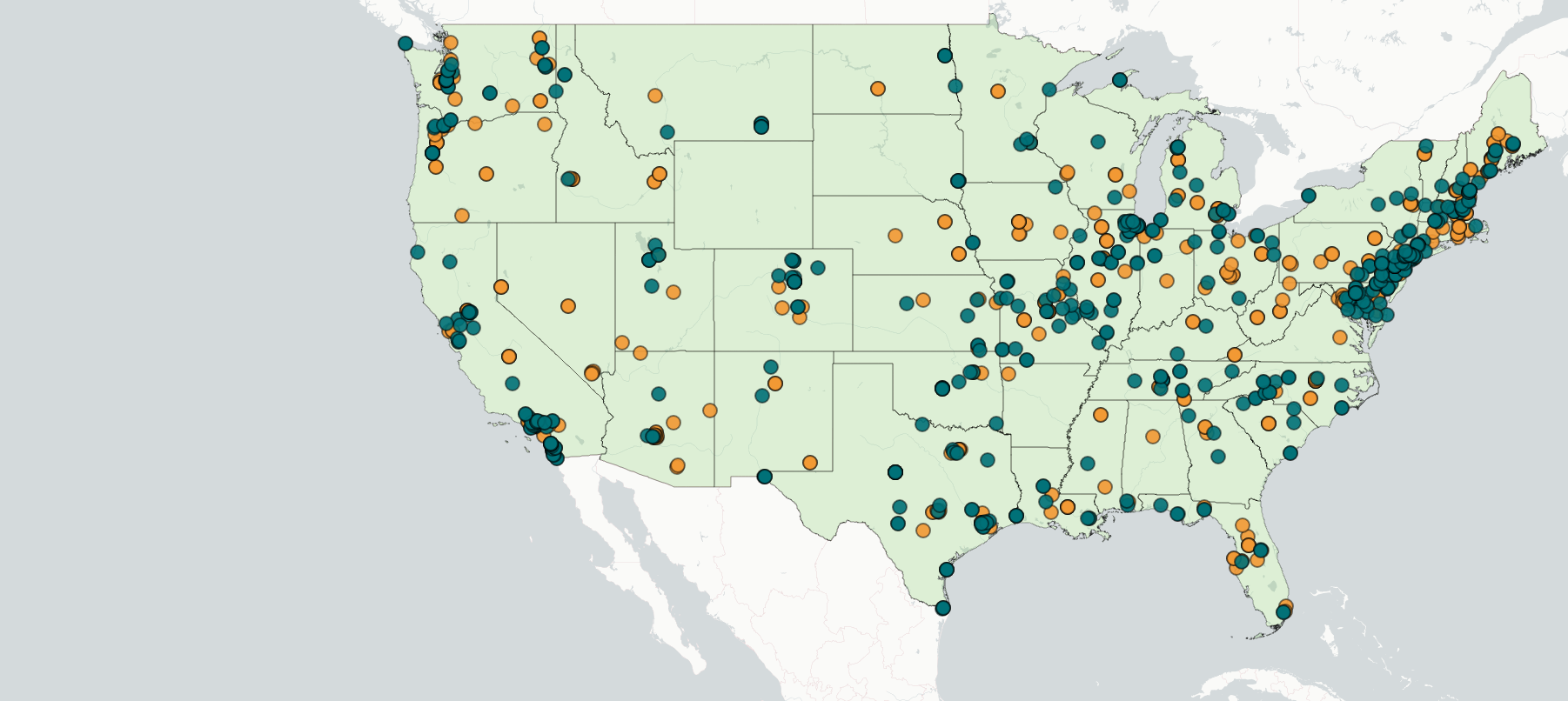 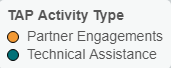 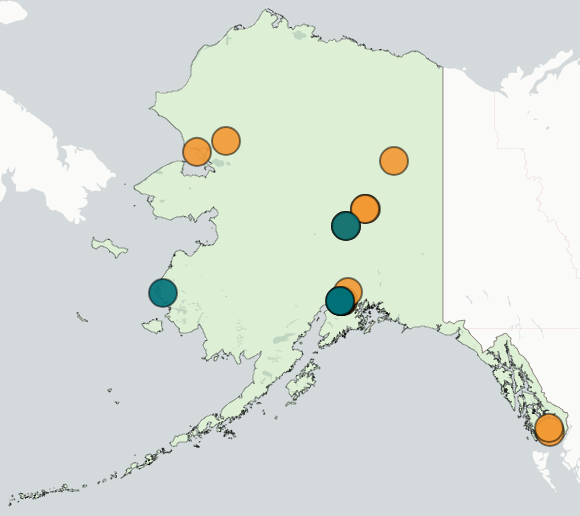 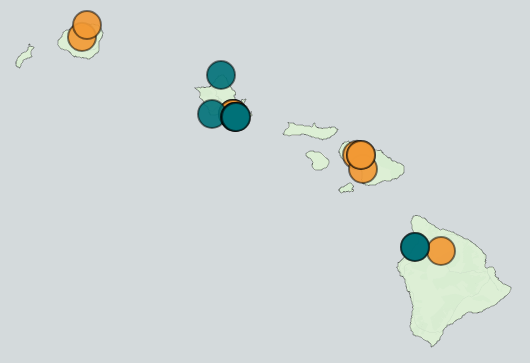 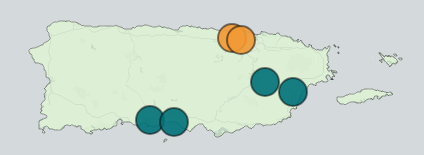 Some partner engagements physically occur in a single state and engage representatives from multiple states (e.g. at regional conferences, workshops, etc.). These engagements are reflected once in the map in the state where they occurred, even if they impacted other states. For example, multiple engagements occurred with representatives from Wyoming and South Dakota, although these are not reflected in the map because the engagements occurred outside their states.
AMO CHP Team & Additional Program Presentations
Federal Staff:
Bob Gemmer, Technology Manager, CHP Program 
Jamey Evans, Technical Project Officer (TPO) for CHP TAPs
Contractor Support:
Tommi Makila, Technical and Program Support
Patti Garland, DOE CHP TAP Coordinator

Detailed presentations on the CHP Program are available on the Peer Review website
Individual R&D projects
CHP TAPs
CHP Deployment Program
THANK YOU!
Process Heating and Waste Heat Recovery
Bob Gemmer, Technology Manager and Joe Cresko, Chief Engineer
Advanced Manufacturing Office
AMO Peer Review
June 2020  |  Washington, DC
manufacturing.energy.gov
Process Heating and Waste Heat Background
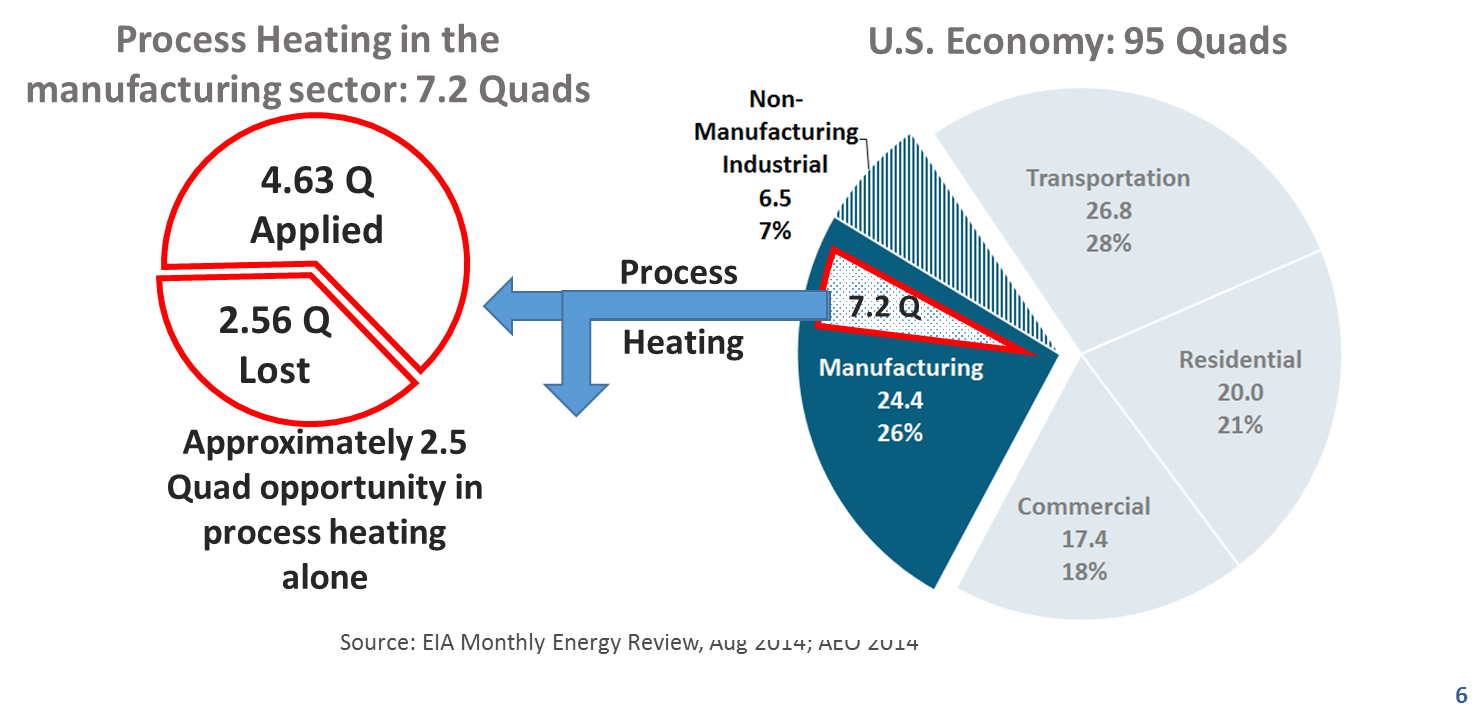 7 Quads opportunity space. Process heating accounts for a sizable fraction of total U.S. energy use, and more direct energy use than any other energy consuming processes in manufacturing.  Currently process heating is 95% fossil fuel based. .
95% fossil fuel based. Traditional industrial (thermal) processes can be inefficient, difficult to control and result in materials and products with compromised quality and performance.  
1.25 Quads potential.  Assuming half of the energy lost in current process heating operations can be avoided, this represents a > 1% reduction in the total energy used in the U.S. economy.
Process Heating Background
Thermal process intensification opportunities include:
Improved product quality – more uniform heating, less oxidation or distortion during heating.
Mfg. Flexibility – expanded options for automation, controls  and process integration.
Productivity - faster heat-up and cool-down time resulting in production flexibility, reduced labor cost etc.
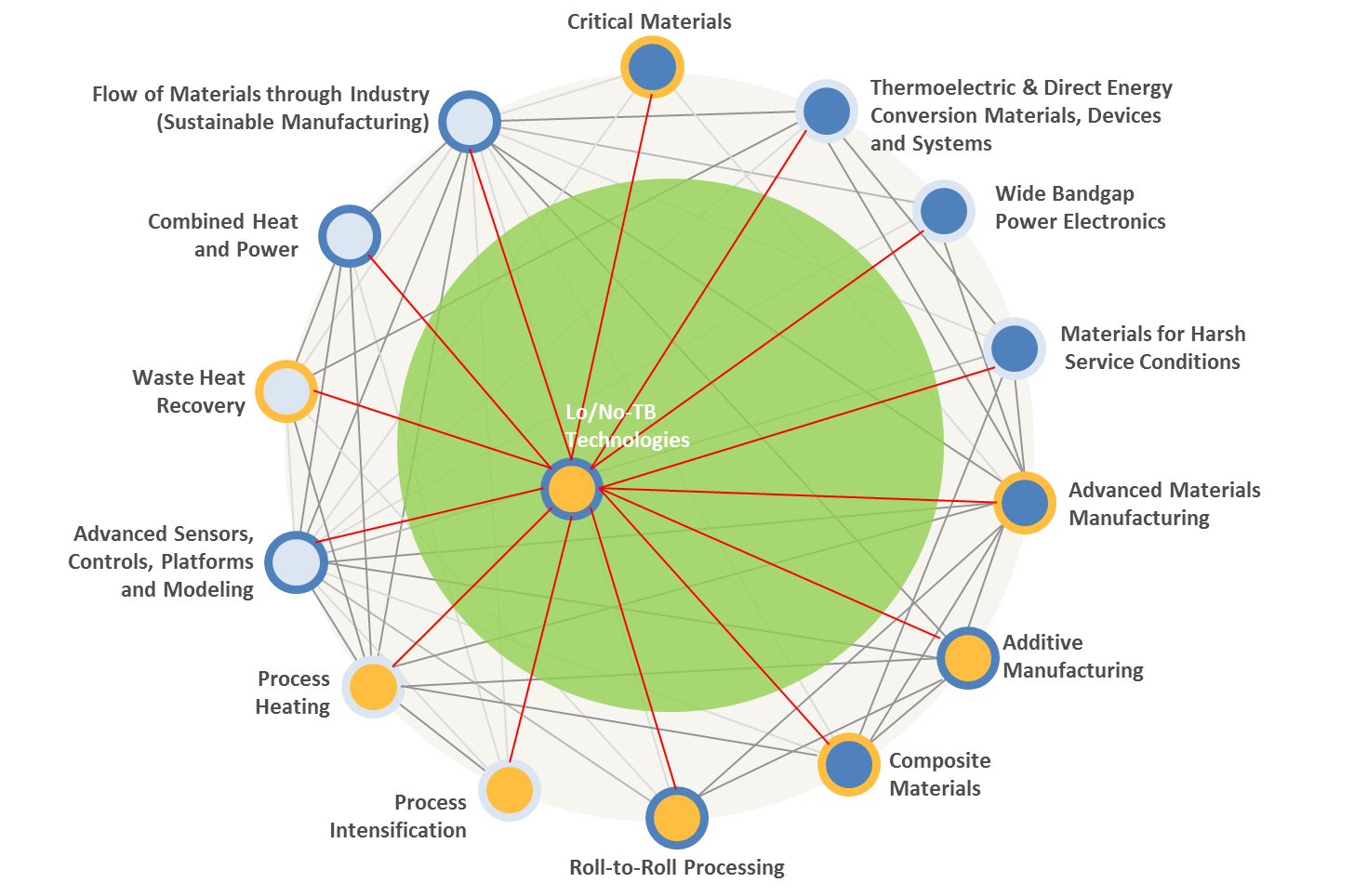 Implications for U.S. Manufacturing competitiveness are significant.  
Other countries, including Japan, India and Germany, have made advances that put at risk U.S. competitiveness in manufacturing industries identified by DOE as critical.
The Opportunities
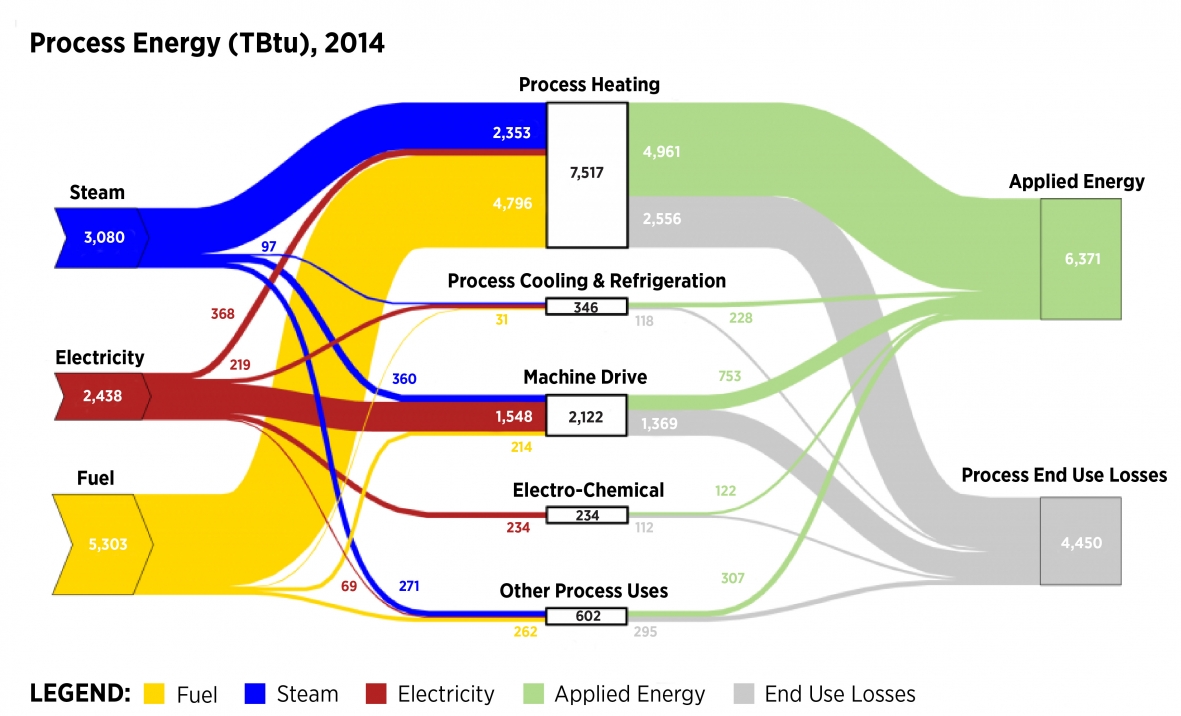 Note: 1 quad = 1,000 TBtu
https://www.energy.gov/eere/amo/static-sankey-diagram-process-energy-us-manufacturing-sector-2014-mecs
17
Challenges and Barriers
There are a number of critical challenges and barriers common across the process heating industry:

Equipment inventory: lack of comprehensive and detailed understanding of the demographics (e.g., age, state, utilization capacity) of process heating equipment in the U.S.
Electrotechnologies: currently very limited (<5%) use of electric and hybrid-electric systems for heating, curing, drying, and other operations to take advantage of selective and/or volumetric heating energy benefits.
Multi-physics modeling and design tools: lack of models to optimize energy use and heat transfer in high-temperature applications, including hybrid systems.
Sensors and controls: lack of reliable, robust, and affordable sensors and process controls for use in high-temperature and corrosive environments.
Retrofittable technologies: lack of strategies for integrating new furnace technologies into existing systems to improve performance without major interruptions.
Fuel flexibility: poor compatibility of most process heating systems with a variety of input fuels, including fuel blends and low-heat-value fuels, such as waste products.
Combustion processes: lack of understanding of fundamental processes (e.g., turbulent mixing, flue gas stream characteristics, conversion of fuels in catalytic combustion systems).
Emissions: challenges in controlling greenhouse gas and fine particle emissions especially under diverse or varying process conditions.
Technical Topic Objectives and Targets
OBJECTIVE
Advance cost effective technologies for process heating that improve the properties of manufactured products, and develop alternative, low thermal budget technologies that reduce the energy requirements of materials processing.
TARGETS

Develop low-thermal-budget manufacturing technologies that reduce energy intensity (energy consumed per unit of physical output) by at least 50% compared to 2015 typical technology.

Develop advanced process heating unit operations that provide improved properties, quality, and/or product value at cost parity to conventional techniques.
Current Process Heating Portfolio
AMO FY19 Multi-Topic FOA (awards announced February 2020)
Subtopic 2.1 - 6 awards, $11.7 million in AMO funding, 20% cost share.  All address Target #2 – process drying:
Forest Concepts, LLC
Iowa State University
Molecule Works Inc.
Palo Alto Research Center, Inc.
United Technologies Research Center
Worcester Polytechnic Institute
Subtopic 2.2 – 2 awards, $9.4 million in AMO funding.  20% cost share.  Both address Target #1 – low thermal energy processes.
University of Florida – led team
3 M
All are in the process of being negotiated
Projects will be available at the next Peer Review
AMO FY20 Multi-Topic FOA (released on May 20, 2020):  Enhanced Efficiency of Drying Processes.  Congressionally directed.  (Target #2)
Waste Heat Recovery Background
As noted above, waste heat recovery offers significant potential to increase industrial efficiency; approximately 2,500 trillion Btu/year waste heat remains unrecovered from industrial manufacturing operations. 
This heat ranges from as low as <450°F to as high as 3000°F. 
The largest sources of waste heat for most industries are exhaust and flue gases and heated air from heating systems such as 
High-temperature gases from burners in process heating
Lower temperature gases from heat treating furnaces, dryers, and heaters
Heat from heat exchangers, cooling liquids, and gases. 
Waste heat is also discharged in the form of hot surfaces, steam leaks, and boiler blow-down water.  
Redirected waste heat can serve a number of useful purposes in an industrial facility, including combustion air preheating, boiler feedwater preheating, load preheating, power generation, steam generation, space heating, and water preheating.
Waste Heat Recovery Background
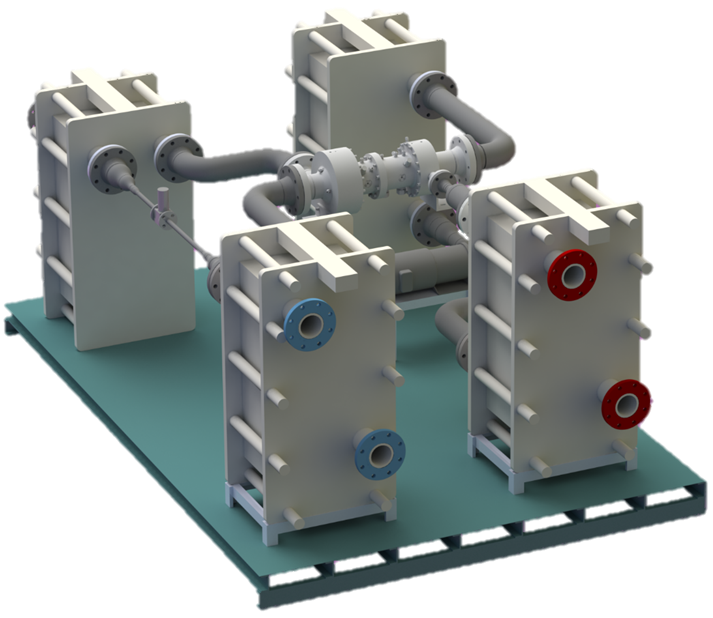 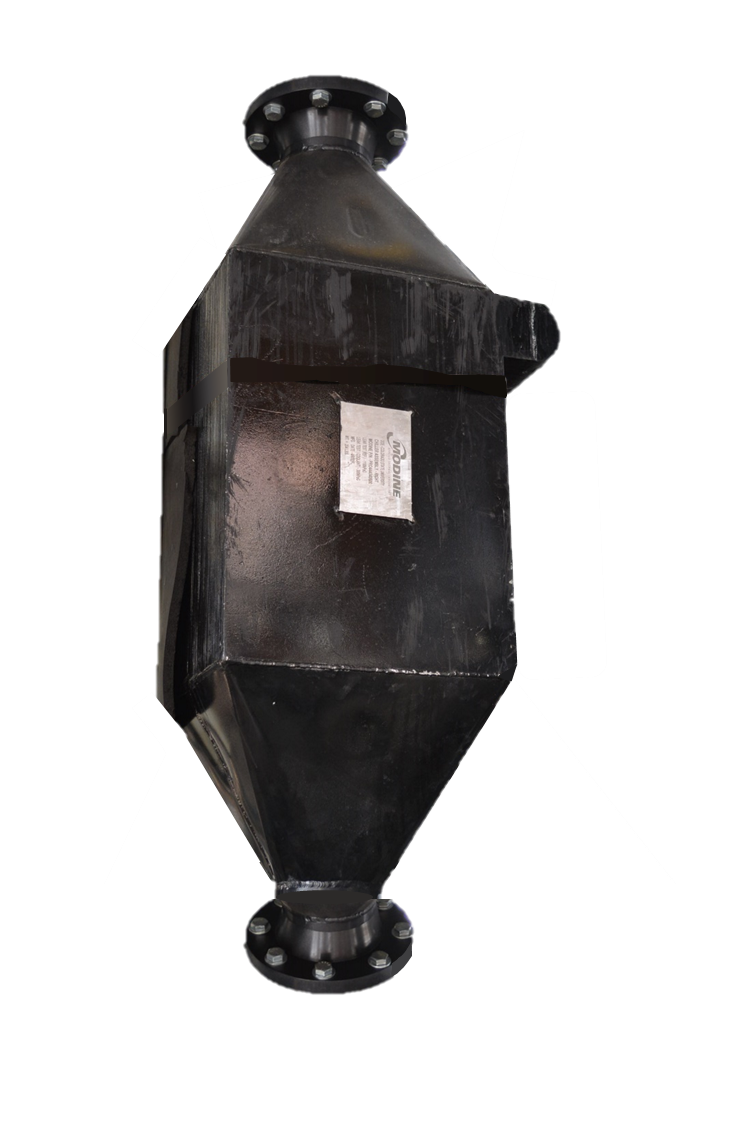 Practical limits – both technical and economic 
Heat quantity, 
Heat temperature
Composition of the waste heat source
Especially contaminants in the flue gas
Logistical constraints
Operating schedules
Availability
Energy-intensive industries provide the greatest potential for waste heat recovery. 
Aluminum
Cement
Chemicals
Food processing
Glass
Iron and steel
Petroleum refining
Paper industries.
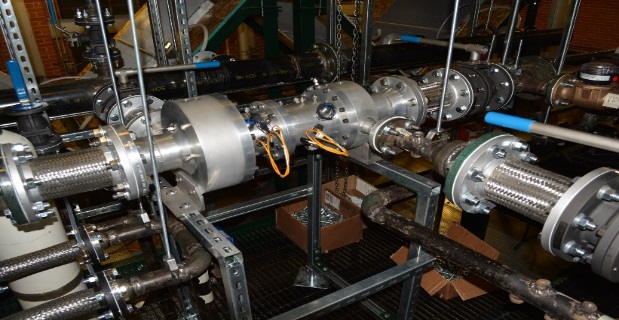 The Opportunity
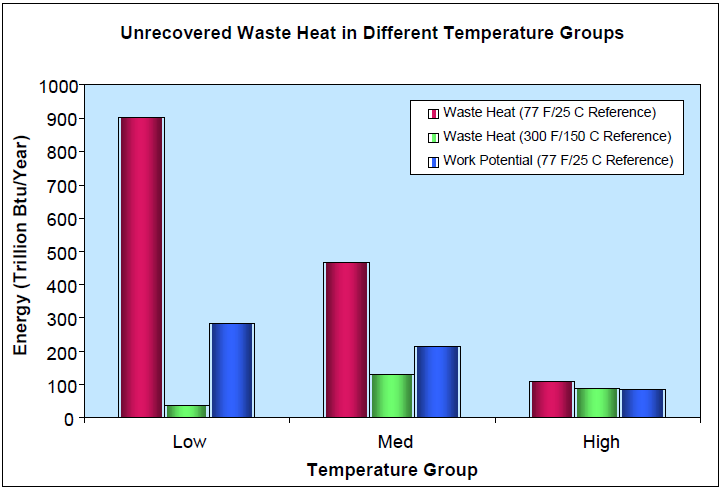 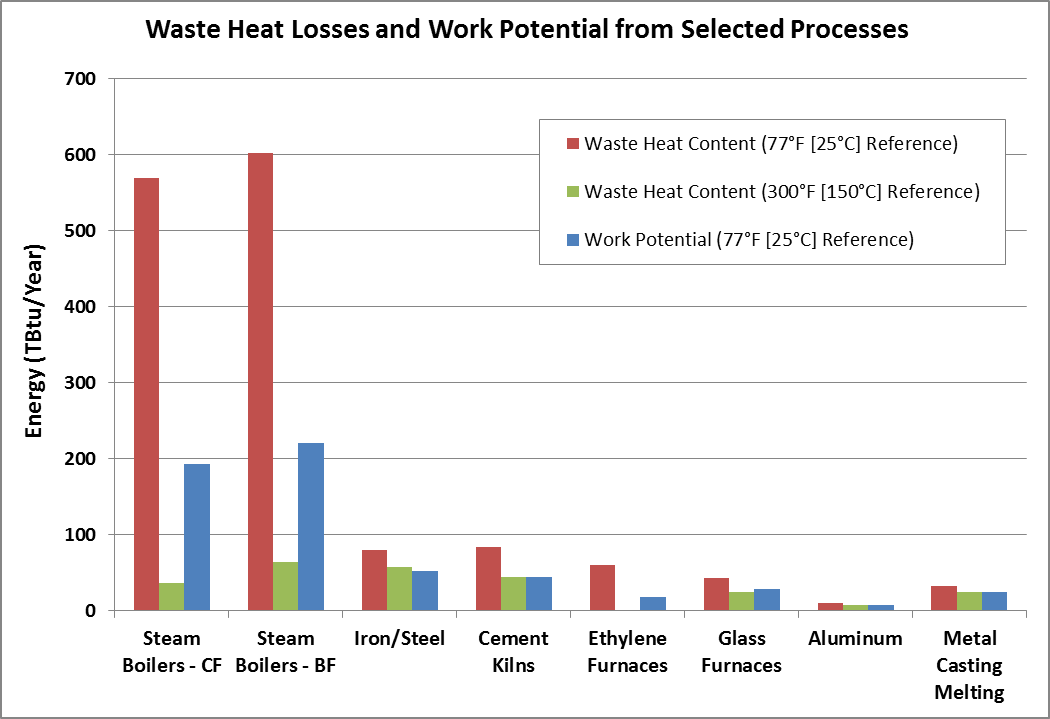 Challenges and Barriers
There are a number of critical challenges and barriers common to waste heat recovery in industry:

Cleanliness of waste heat streams: fouling and interference with heat exchange as a result of moisture, particulates, and chemical contamination in waste stream.
Lack of end use for waste heat: certain waste heat streams may have no viable end use within the facility, especially for low-temperature and contaminated gases.
Low temperature waste heat: non-viable recovery for lower temperature (low quality) waste heat streams from cost and energy efficiency standpoints.
Ultra-high-temperature waste heat: special materials required for ultra-high-temperature applications; material and equipment design critical.
System maintenance challenges: lack of cleaning systems to allow on-line or automatic removal of contaminant materials on heat transfer surfaces.
Materials availability: need for low-cost materials compatible with corrosive, high-temperature conditions.
Equipment size: large system footprints make retrofitting challenging in space-constrained facilities.
Technical Topic Objectives and Targets
OBJECTIVE
Advance technologies for waste heat recovery systems that enable the cost-effective capture and use of energy from industrial waste heat in order to reduce overall energy demands of manufacturing facilities.
TARGETS
Develop enabling technologies for low maintenance, high reliability recovery systems for industrial waste heat streams, and reduce payback period by at least 30% compared to existing systems in various temperature ranges.
Develop material and system advancements to enable greater recovery from high-temperature (>650°C) and heavily contaminated industrial waste heat streams, and cost-effectively utilize 30% of available waste heat in this temperature range.
Develop innovative, cost-effective systems to recover heat from low-temperature (<230°C) waste heat sources and successfully utilize 20% of available waste heat in this temperature range.
Technical Topic Current Portfolio
Emerging Research Exploration FOA
Two awards (Target #3):
Colorado State University – Turbocompression  cooling for ultra-low waste heat recovery
DOE funding $1.9 million, 20% cost share
University of Illinois, Champagne-Urbana – Roll-to-roll manufactured hybrid metal-polymer heat exchangers for anti-fouling and self-monitoring waste heat recovery
DOE funding $1.0 million, 20% cost share
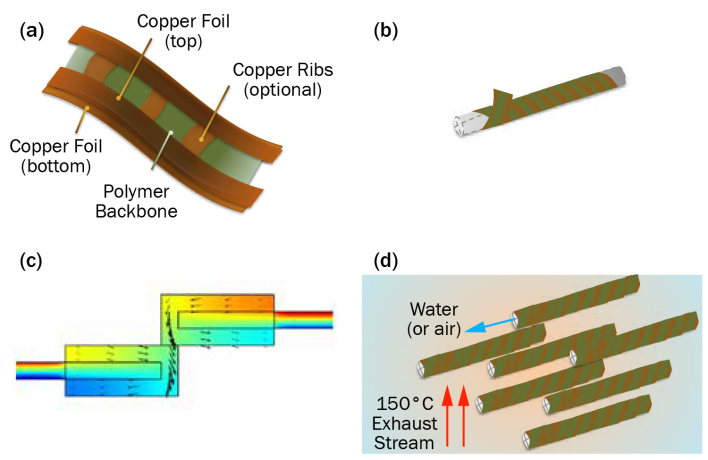 2018 Lab Call 
One awards (Target #1):
NREL and LBNL – Simulation-based design and optimization of waste heat recovery systems
DOE funding $3,0 million, no cost share
Congressionally directed
AMO Technical Topic Team
Bob Gemmer

Joe Cresko
THANK YOU!
Backup Slides
Overview of Process Heating
Fuel, Steam or Electricity-based Systems
Heating, Melting, Drying, Curing, Heat Treating, Forming, etc.
4. Sensors and Process Controls
Control System
Energy Source
Electricity
Natural Gas
Oil
Coke or Coal
Opportunity Fuel (e.g., waste product)
Combustion Products
Steam
Resistance
Ionizing Radiation
Non-Ionizing Radiation
Product or Charge Material
Energy/Heat Transfer
Direct or Indirect
Conduction
Convection
Radiation
Energy/Heat Generation
Energy/Heat Discharge
Conduction
Convection
Radiation
Energy/Heat Containment
Energy Losses - Not Recovered
Energy Losses - Recovered
Recovered Heat Energy
Waste Heat Management
Electricity
Enabling Technologies
Advanced Materials
Design Tools, Models, and System Integration
Energy Use and Loss by Industrial Subsector
30
Energy Use and Loss by Key Unit Operations
31
Candidate Technology Opportunities with Associated Energy Savings
32